Academia Lanier College & Career
Convenio entre Escuela y Padres para el Éxito Estudiantil
2024-2025
Mitch Murphy, director
770-531-2330
lcca.hallco.org
Revisado el 25 de junio, 2024
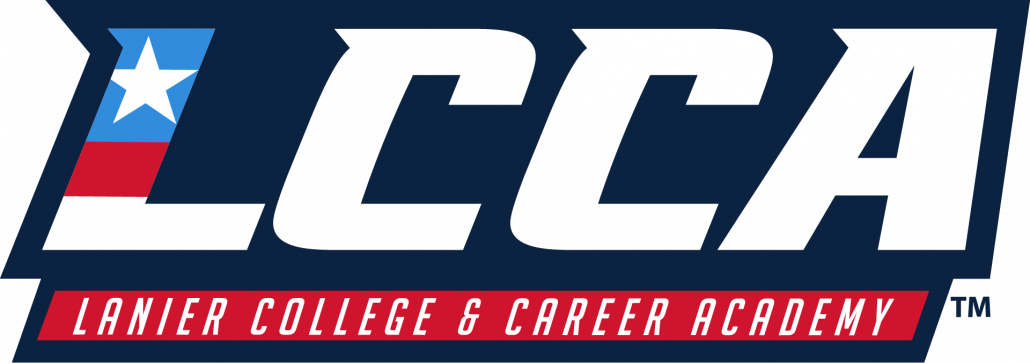 Maestros, Padres y Estudiantes
¡Juntos por el Éxito!
Nuestras Metas para el Logro Estudiantil
Metas del Distrito
1. Para fines del año fiscal 2024, el porcentaje de estudiantes en cada subgrupo pasará a los niveles de desempeño "Competente" y "Distinguido", las evaluaciones de los Georgia Milestones aumentará en un 2% en los niveles de desempeño “Competente” y “Distinguido”.
2. Aumentar el porcentaje de estudiantes referidos que acceden a la escuela servicios de salud mental en la escuela para aumentar la calificación general del clima escolar para HCSD en 1%.
Metas de la Escuela y Áreas de Enfoque

1.  Para el año escolar 2024-2025, la Academia Lanier College & Career  aumentará el porcentaje de estudiantes que completen con éxito los requisitos de graduación en un 70% para fines de FY2028.

2. Un mínimo del 65% de los estudiantes obtendrán un crédito de matriculación doble o una certificación reconocida por la industria antes de graduarse. 

3. El 100% de los estudiantes de tiempo completo participaran en un programa centrado en los estudiantes durante el  año escolar 2024-2025 para desarrollar relaciones entre estudiantes y el personal, así como desarrollar habilidades que los preparan para la vida.  La participación en este programa les brindará  la oportunidad de construir relaciones significativas con el personal y encontrar adultos de confianza.
Responsabilidades Escuela/Maestros

Tener conferencias entre padres y maestros para discutir, monitorear el progreso y revisar los datos del rendimiento del estudiante en todas las áreas académicas.

Utilizar el sistema de aprendizaje del distrito, (Canvas), para comunicar y compartir estrategias instructivas y materiales con los padres.
Registrar el progreso de los estudiantes en Infinite Campus para que los padres puedan seguir las calificaciones y las ausencias.
 Organizar reuniones mensuales para padres (consulte el programa incluido con los temas) para brindarles a los padres las herramientas necesarias para participar activamente en el progreso académico de sus hijos/as.

Proveer recursos para todas las áreas académicas mediante las páginas Canvas de los maestros, el Catálogo de Recursos para Padres del Condado de Hall, USA Test Prep y el sitio web de Evaluación en Línea del GaDOE, los cuales proveen herramientas para que los padres puedan preparar a sus hijos/as para los exámenes de fin de curso EOC.
Responsabilidades de la Familia

Asistir a conferencias entre padres y maestros para discutir la información sobre el progreso y logro académico.

Llevar a cabo discusiones con los niños sobre los materiales que se encuentran en el curso de Canvas y las estrategias para aumentar el rendimiento académico.

Observar las calificaciones y la asistencia del estudiante en Infinite Campus, y hablar con él/ella sobre su progreso.

Participar en reuniones mensuales de padres (vea el programa incluido con los temas) para aprender maneras de participar activamente en el progreso académico del niño y visitar el sitio web de la escuela para obtener información actualizada.

Seguir los planes de progreso creados para mi estudiante y promover el uso de los recursos encontrados en las páginas de Canvas de los maestros. Usar el Catálogo de Recursos para Padres del Condado Hall, USA Test Prep y el sitio de Evaluación en Línea del GA DOE para ayudar a mi estudiante a prepararse para los exámenes. Además, asegurarme de que los estudiantes participen en oportunidades de recuperación de crédito si es necesario.
Responsabilidades del Estudiante 
Asistir a la escuela todos los días y mantener las calificaciones aprobatorias para aumentar los puntajes EOC y mejorar las posibilidades de graduación. Además, hablar de manera proactiva y oportuna con los maestros sobre las ausencias, el trabajo perdido y el contenido desafiante y hablar con los padres sobre su progreso académico a medida que completa la tarea y estudia el material todas las noches.
Esforzarse para graduarse aprovechando las oportunidades de repasar los exámenes, remediación y enriquecimiento proporcionadas por las páginas del Canvas de los maestros, el Catálogo de Recursos para Padres del Condado Hall, USA   Test Prep y el sitio de Evaluación en Línea del GA DOE.
Sigue el Credo de los Caballeros para un año escolar exitoso ...
Se honesto. Se respetuoso. Se personalmente responsable ¡Usa tus talentos para hacer una diferencia positiva!
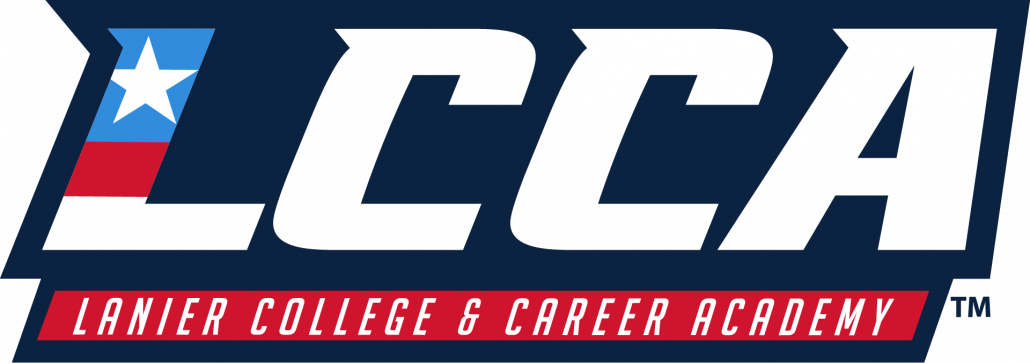 ¿Qué es un Convenio entre Escuela y Padres?
Nuestro convenio entre la escuela y padres ofrece diversas maneras en que podemos trabajar juntos para el éxito de nuestros estudiantes; éste provee estrategias que ayudarán a conectar el aprendizaje entre la escuela y el hogar. El convenio:
Estará relacionado con las metas académicas.
Se enfoca en el aprendizaje estudiantil.
Compartirá estrategias que el personal, los padres y estudiantes podrán utilizar.
Explicará cómo los padres y maestros se pueden comunicar sobre el progreso estudiantil.
 Describe las oportunidades para que los padres se involucren en la vida académica de sus hijos/as, compartan su opinión con la Escuela Superior Johnson y sean miembros activos de la comunidad escolar.

Desarrollado de Conjuntamente

Este convenio fue desarrollado conjuntamente por la comunidad de la Academia Lanier College & Career (maestros, padres y estudiantes). Los maestros recomendaron recursos académicos y estrategias para el éxito, los padres sugirieron temas para las reuniones mensuales de padres y maneras para fortalecer la comunicación entre las familias y la escuela, y los estudiantes recomendaron los recursos que son más útiles para ellos. Las reuniones se llevan a cabo cada año para revisar el convenio y hacer cambios basados en las necesidades de los estudiantes.

Por favor déjenos saber si necesita ayuda con transporte o cuidado infantil para poder participar en nuestros programas.
 Comunicación sobre el Aprendizaje del Estudiante 
LCCA se compromete a una comunicación bidireccional entre la escuela y los padres continua sobre el aprendizaje de los estudiantes. Algunas de las maneras en que nos podríamos comunicar con ustedes incluyen: cartas, correos, calendario escolar, agendas estudiantiles, llamadas telefónicas, correos electrónicos, conferencias entre padres-maestros, mensajes por el Infinite Campus, páginas de los maestros Canvas y páginas de Internet de la escuela y el distrito.
Actividades para Fortalecer la Asociación
Vea la página de LCCA para los días/horas específicos -- lcca.hallco.org
 ✓ Casa Abierta – 29 de julio, 2024  de 4pm-7pm
        o    Conozca a los maestros y el personal de la escuela mientras recibe sugerencias y estrategias para asegurarse del éxito académico de su hijo para este año escolar. 
 ✓ Conceptos Básicos de Regreso a la Escuela:  Ayudar a su Estudiante a tener Éxito en la Escuela Superior -  15 de agosto, 2024 6 p.m.
o   Los padres y las familias recibirán información sobre los créditos, los horarios de clase y las expectativas de toda la escuela
o   Los padres y las familias reciben información sobre cómo se incorpora la tecnología en el salón de clases y cómo los padres pueden apoyar a sus estudiantes en el uso de la tecnología en el hogar.
 ✓ Reunión Anual de Título I – 3 de octubre, 2024
o   Se invita a los padres a aprender sobre nuestro programa Título I, incluida nuestra política de participación de padres y familias, el plan de mejoramiento escolar, el presupuesto de Título 1, el  presupuesto de participación de padres y familias y el convenio entre escuela y padres. 
o   Dos opciones para asistir:
-   Únase a la reunión de Zoom a las 9:30am (consulte la invitación a la Reunión del Título I para obtener los códigos de la reunión de Zoom)
-   Asistir en persona a las 6:00pm 
✓ Noche de Programas:  Obtener información sobre los diferentes programas académicos que ofrece LCCA – 16 de enero, 2025  6pm                                                                                                                                   o   Los padres y las familias reciben información sobre las clases requeridas para la graduación,  los tipos de evaluaciones en los cursos académicos & opciones CTAE y otros  programas académicos disponibles para los estudiantes en LCCA.
✓ Noche de Matemáticas y Alfabetización de LCCA – 27 de febrero, 2025, 6pm
o   Los padres y las familias reciben información que explica  cómo la alfabetización y la matemáticas van de la mano para contribuir al éxito del estudiante y  también recibirán  libros nuevos gratis. .
✓ Reunión de Participación de Padres y Familias de Título I- 17 de abril, 2025 6pm
o   Los padres y las partes interesadas brindan información para el plan de mejora escolar, la política de participación de los padres y la familia, los módulos de capacidad de profesores y personal, el presupuesto de participación de los padres y la familia y el convenio entre la escuela y padres.  
o   Dos opciones para asistir
                     -  Únase a la reunión de Zoom a las 9:30am (consulte la invitación a la Reunión del Título I para obtener los códigos de la reunión de Zoom)
- Asistir en persona a las 6:00pm 

Reuniones de Alcance Escolar para Padres de Estudiantes en el 12° grado
✓Reunión Individual con los Estudiantes de 12°– desde agosto 2024 a mayo 2025
o   Un consejero/a o la instructora de graduación se reúne con cada estudiante para discutir los requisitos de graduación y los planes futuros. Los padres son bienvenidos a asistir a esta reunión
✓ Días de Admisión para la Universidad de North Georgia (UNG) y la Escuela Técnica Lanier Tech. Otono 2024 a Primavera 2025
o   Los estudiantes completan esto en la escuela con la instructora de graduación.
o   Los padres hablan con los estudiantes sobre las opciones que tienen y pueden contactar al mentor de graduación antes de los días de admisión para hacer preguntas.
✓ Exposición de Profesiones (estudiantes del grado 12) - Primavera 2015
o    Los estudiantes y los padres reciben orientación en cómo hacer un résumé y el proceso de entrevistas mientras se reúnen con los dueños de negocios locales para aprender sobre  oportunidades de trabajo, capacitación y aprendizaje.

Reuniones de Alcance Escolar para Padres de Estudiantes en 9°-11° grado
✓Reunión Individual con los Estudiantes – diciembre 2024 a abril 2025
o      Un consejero/a o la instructora de graduación se reúne con cita previa, para discutir el progreso académico y la inscripción para futuros cursos.
¡Vamos a Permanecer en Contacto!

Instructora de Graduación: Jodi.Samples@hallco.org 
Consejero: George.Johnson@hallco.org 
Consejera de 9° -11°: Laren.Chapman@hallco.org 
Consejera 12° Grado:  Leigh.Cumiskey@hallco.org 

Esté atento/a a las actualizaciones de la escuela enviadas por teléfono y correo electrónico usando Infinite Campus Messenger, anuncios personales de maestros/as usando la página Canvas y la aplicación Remind. Los correos de las maestros/as son nombre.apellido@hallco.org. Un directorio completo de direcciones de correo electrónico se encuentra en la sección "Conozca a los maestros/as" en nuestro sitio web lcca.hallco.org.
¡Siga las Redes Sociales de LCCA!
Twitter:  @LCCA_HS        
Facebook: Lanier College & Career Academy
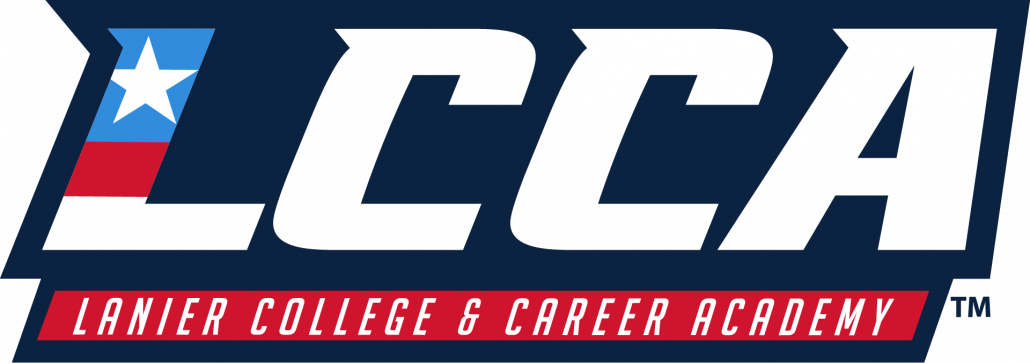